Assessment
It’s for the birds!!
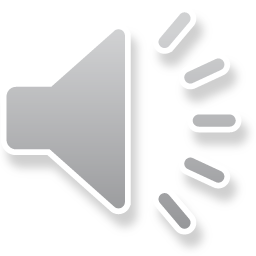 WELCOME TO THE FLOCK!!!
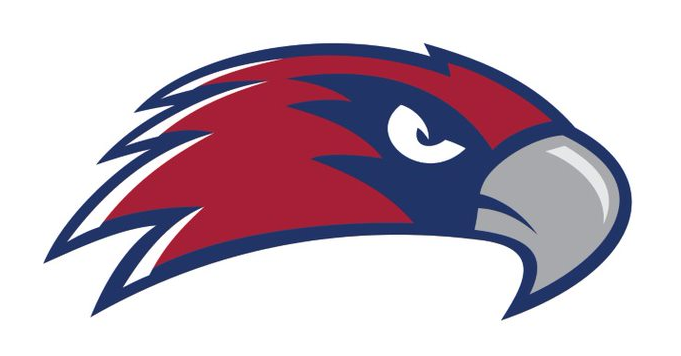 Assessment Coordinators MeetingAgenda
Materials and resources
3 tips for spending less time in TracDat
Other helpful tips
Timeline for Fall
Q&A / work time
Materials and resources
Query report (handout)
Last data entry date
Last action date
Last follow-up date
User guides
Viterbo’s assessment framework
Tip #1: Start with the 4-column report
Print it out for the last 3 years
Look for the best places to focus your work
Evaluate where you’ve been, and where you need to focus your attention currently and in the future
Tip #2:  Build a strong nest!
Learning outcomes (in the Plan), along with supporting documents (assignment descriptions and the rubrics used to evaluate them)
Results (in the Results section, nested under the learning outcomes) – include results Excel files (don’t identify students by name)
Action (nested under the result – should have an action if the data didn’t meet a criterion)
Follow-up (nested under the Action, usually a semester or a year later, after the action has been taken)
Tip #3:  Be a parrot
When you want to keep repeating common language, put that language into a Word doc, copy and paste from it when entering results
Other helpful tips
Why do birds fly south in the winter?  
Because it would be a really long walk!
Use your wings! APAC reviews occur every 5 years – Use the analysis in your Program Review
Verify there’s been improvement since your last APAC review
Birds of a feather flock together
Use the Assessment office for help!
Don’t put all your eggs in one basket
3 to 8 measurable learning outcomes
Rotate the evaluation of these on some schedule (don’t try to do it all every year)
At least 2 direct measures for each outcome
Timeline for Fall 2018
Now: Enter results from 2017-2018; Check the 4-column report for results (with assignment descriptions and rubrics) / actions / and follow-up
In-service week and 1st 2 weeks of September:  Meet with faculty in your program to discuss the results and make curricular change suggestions
Assessment summary reports due:  September 14th – there will not be space for extensions
September 30th – University-wide assessment reports will be completed and provided to our peer evaluators
October 29-30 – HLC Peer Evaluators on campus
November – Catalog changes due to deans
Q&A

Work time